Magyar Tannyelvű Speciális Alapiskola RimaszombatTantárgy: FizikaOsztály: nyolcadik
Tananyag: A szivárvány
Hogyan keletkezik        a szivárvány?
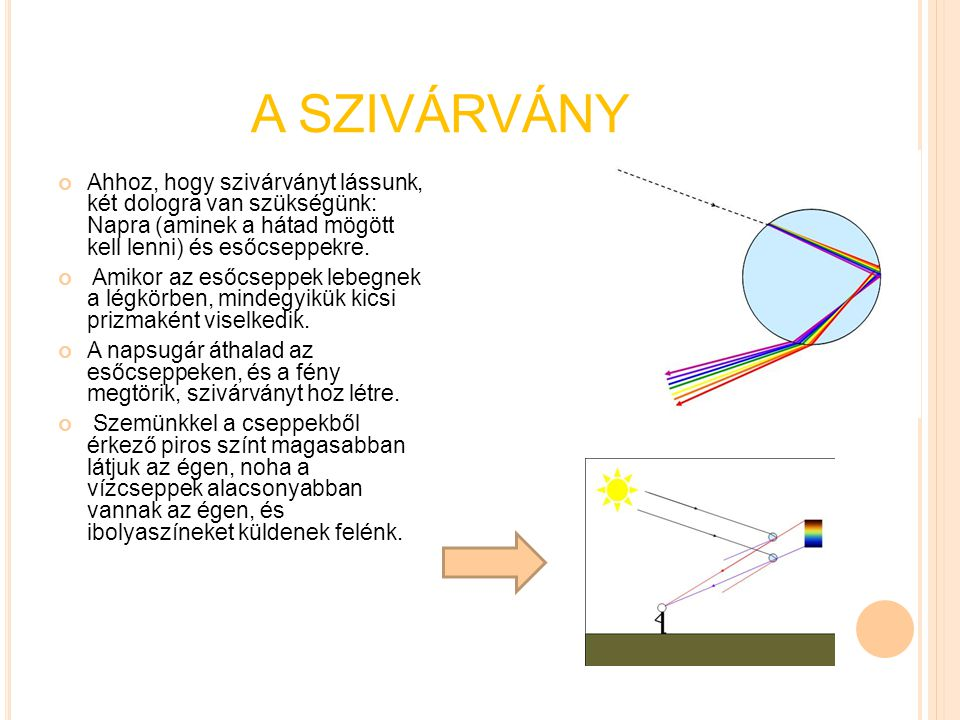 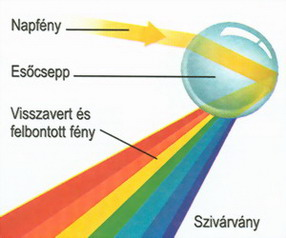 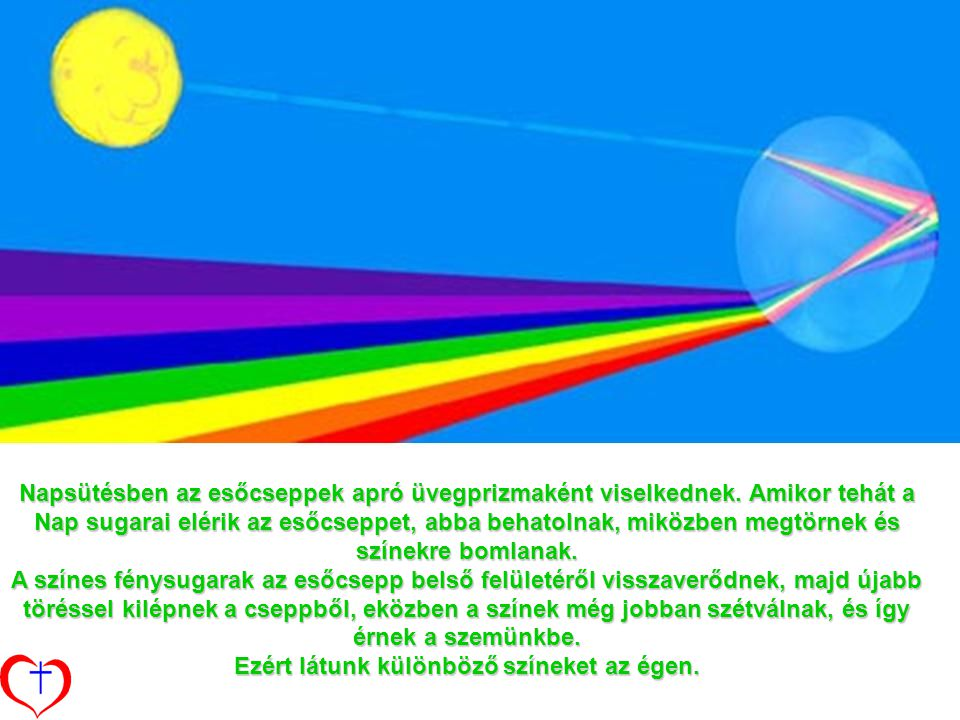 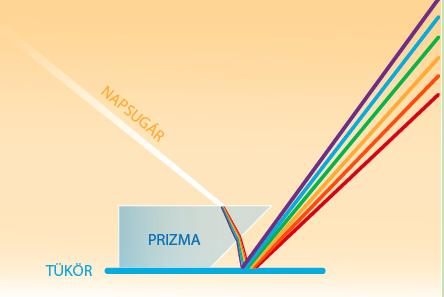 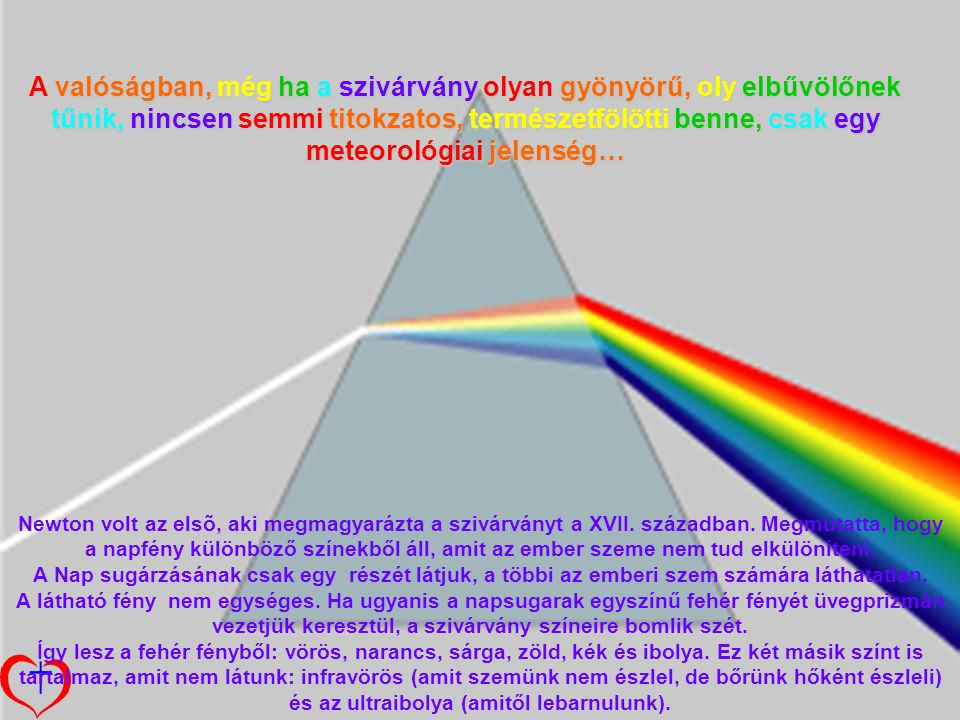 A szivárvány szinei
Kettős szivárvány
Néha egy halványabb és vastagabb másodlagos szivárvány is látható.                          A másodlagos szivárványokat az okozza,   hogy a fény egy része a csepp elejéről is visszatükröződik, és 50-53°-ban távozik.           A második tükröződés eredményeként,             a másodlagos szivárvány színei fordítottak,             a kék van kívül és a vörös belül.
Keletkezése
Dupla és egyúttal teljes szivárvány
Szivárványt okozhat a tenger hullámai fölött lebegő pára
Szivárvány repülőgépről lefotózva
Kettős vörös szivárvány
Szivárvány nem csak nappal keletkezhet, 
hanem például naplementekor is. 
Ilyenkor a kék szín már nem éri el                     a szemünket, és egy kis szerencsével, látványos vörös szivárványban gyönyörködhetünk.
Hogyan keletkezik?
Iker szivárvány
Az iker szivárványok  egy tőről fakadnak és a színsorrend is ugyanaz 
mind a két íven. 
Egy nagyon friss, 2012-es kutatás bebizonyította, hogy az iker szivárvány jelenségét a nem vízcsepp alakú (hanem például laposabb) vízcseppek okozzák.
Hogyan jönnek létre?
Ködszivárvány
A ködben jóval kisebb vízcseppek fordulnak elő, mint úgy általában az esőben, így                  a szivárvány is egészen másképp néz ki.            Az úgynevezett ködíveket az emberi szem nem is szivárványszínűnek, hanem leggyakrabban fehérnek látja, bár különleges színszűrőkkel persze mindent meg lehet oldani. Ködszivárványt egyébként először az Északi-sarkon figyeltek meg.
Keletkezése
Két személy nem ugyanúgy lát egy szivárványt.
Sosem érheted el a szivárványt.
Éjszaka is megjelenhetnek az égi képződmények.
Nem láthatod az összes színt.
Legritkábban délben láthatóak.
Dupla, tripla, de akár négyszeres szivárvány is előfordulhat.
Érdekességek a szivárványokról
Különleges szivárványok
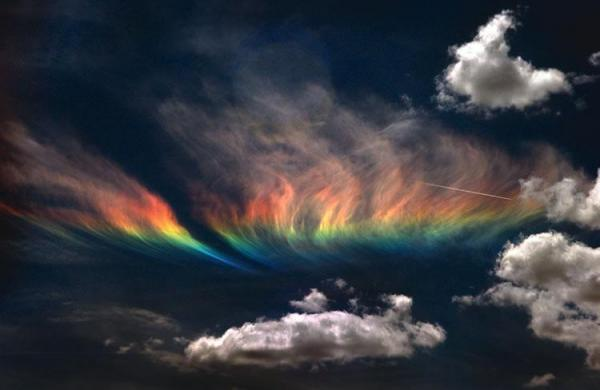 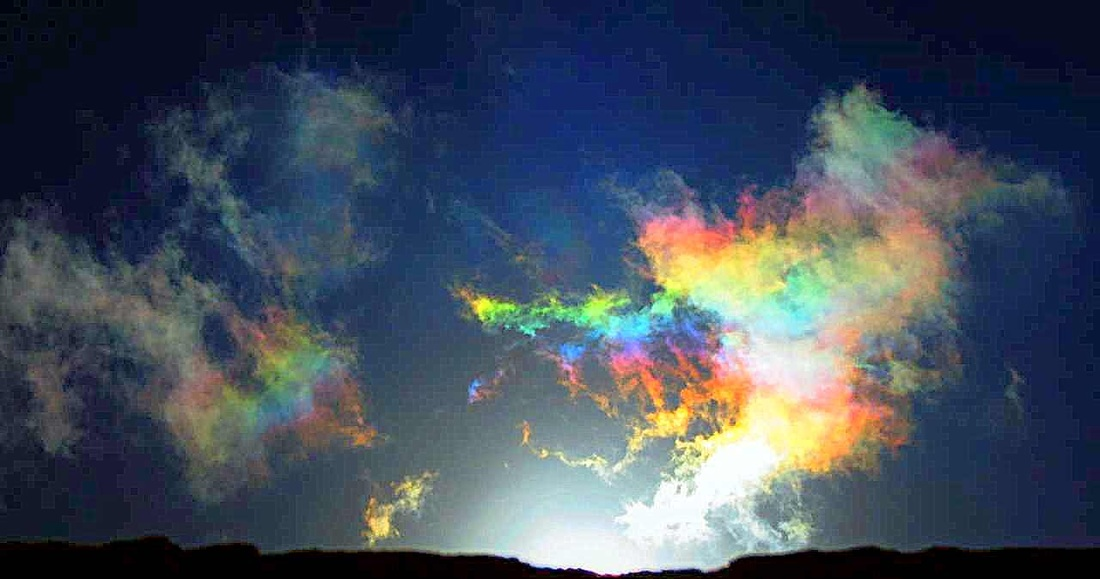 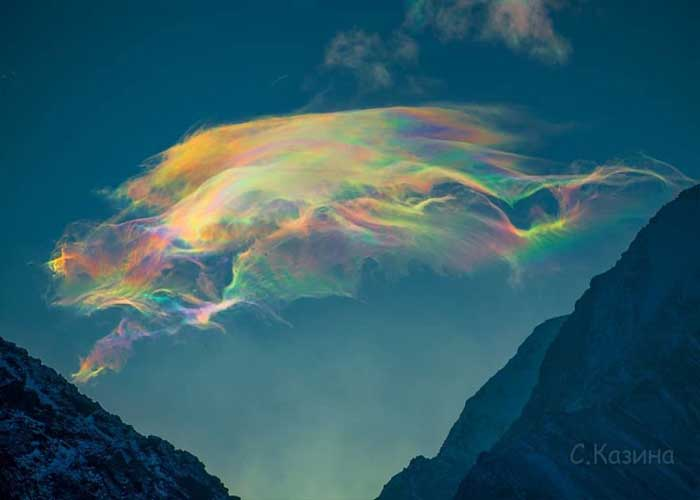 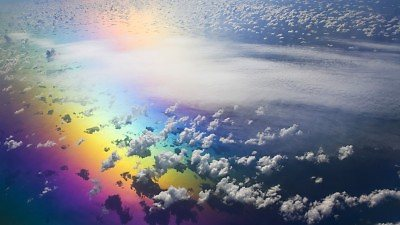 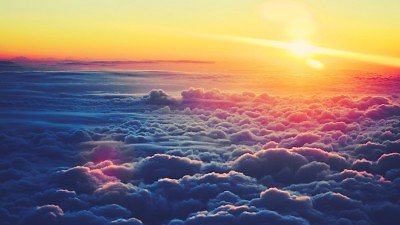 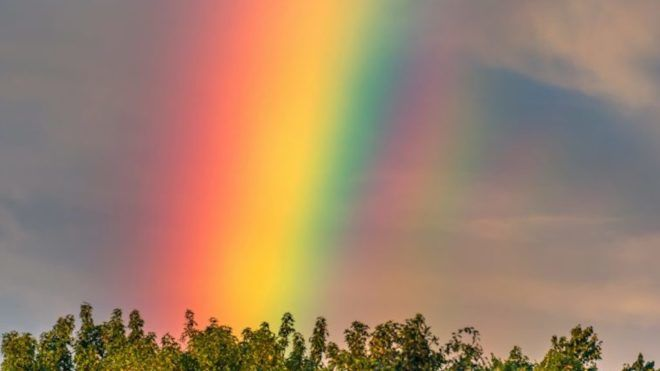 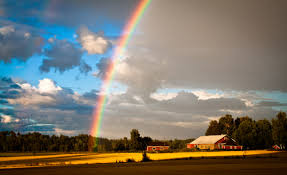 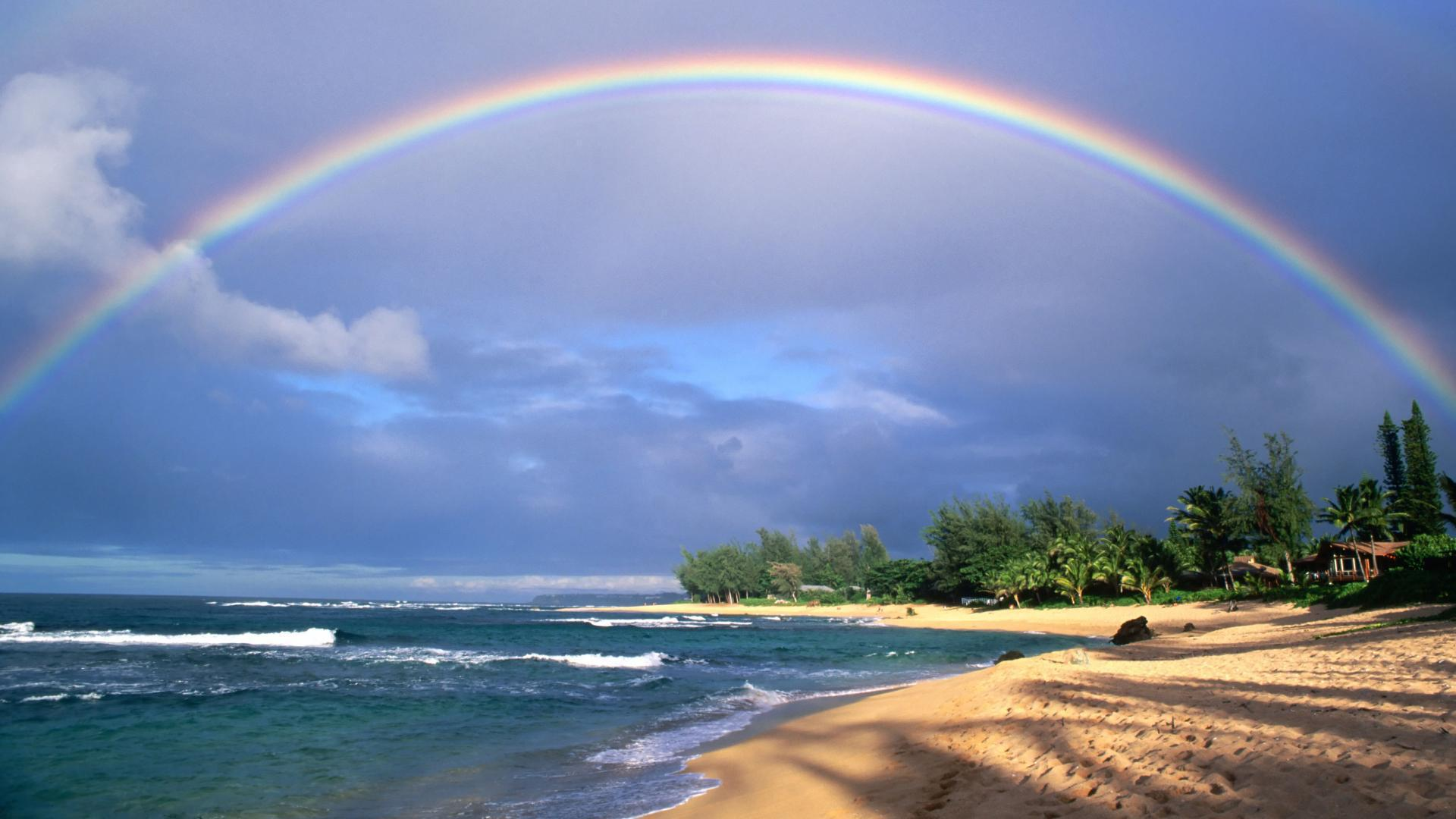 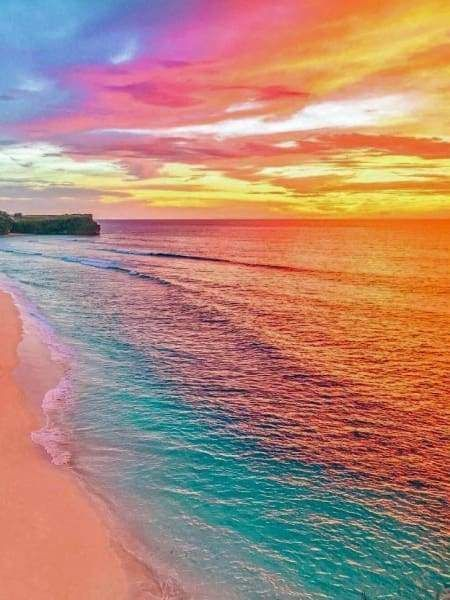